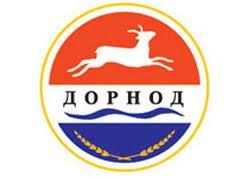 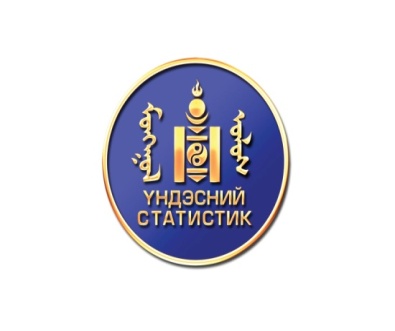 ДОРНОД АЙМГИЙН НИЙГЭМ ЭДИЙН ЗАСГИЙН БАЙДАЛ
(2017 оны эхний 07 сарын байдлаар)
Чойбалсан хот
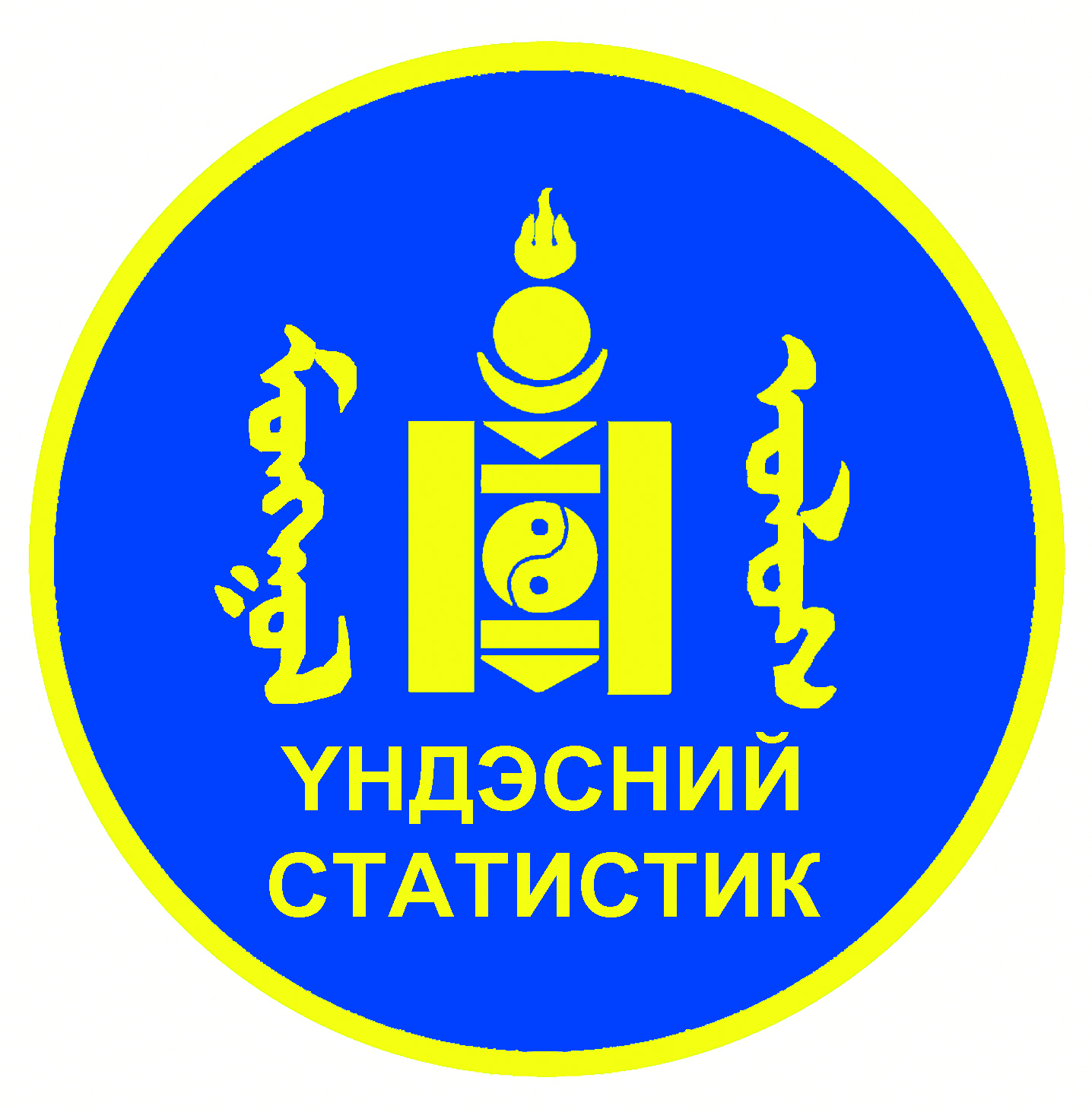 ХҮН АМ, НИЙГМИЙН ҮЗҮҮЛЭЛТ – Хүн ам
2017 оны эхний 7 сард 1107 хүүхэд шинээр мэндэлж, 244 хүн нас баржээ. Сүүлийн 5 жилийн байдлаар төрсөн хүүхдийн тоог авч үзвэл 2016 оны 7 сард хамгийн их буюу 1213 хүүхэд мэндэлж байсан байна. Энэ оны хувьд төрсөн хүүхдийн тоо өмнөх оноос 106 тохиолдол буюу 8.7 хувиар буурсан.
	Өмнөх онуудтай харьцуулахад энэ онд мэндэлсэн ихэр хүүхдийн тоо нэмэгдсэн байна.
	 Хүн амын цэвэр өсөлт  863 болж, өнгөрсөн оны мөн үеийнхээс 4.9 хувиар буюу 45-аар буурсан.
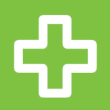 Эндсэн хүүхэд, жил бүрийн эхний 
07 сарын байдлаар
Амаржсан эх, амьд төрсөн хүүхэд жил бүрийн 
эхний 07 сарын байдлаар
ХҮН АМ, НИЙГМИЙН ҮЗҮҮЛЭЛТ – Эрүүл мэнд
Он гарсаар 217.0 мянган хүнд амбулаторийн үзлэг хийсэн нь өмнөх оны мөн үеэс 8.5 хувиар өссөн бол 11.1 мянган хүн эмнэлэгт хэвтэж эмчлүүлсэн нь өмнөх оны мөн үеэс 2.0 хувиар буурсан байна. Урьдчилан сэргийлэх үзлэгт 80.8 мянган хүн хамрагджээ.
	Халдварт өвчнөөр өвчлөгчдийн тоо 1892 болж, өмнөх оны мөн үеийнхээс 178 хүн буюу 10.4 хувиар өсөхөд салхинцэцэг 572 тохиолдол, заг хүйтэн 465 тохиолдол, трихоминиаз 279 тохиолдол, энтервирус 235 тохиолдол, тэмбүү 132 тохиолдол тус тус бүртгэгдсэн нь голлон нөлөөлсөн.
ХҮН АМ, НИЙГМИЙН ҮЗҮҮЛЭЛТ- Хөдөлмөр
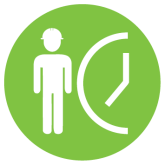 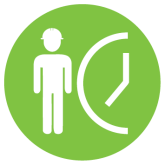 БҮРТГЭЛТЭЙ АЖИЛГҮЙ ИРГЭД,  
7 дугаар сарын эцэст
Бүртгэлтэй ажилгүй иргэдийн тоо эхний 7 сарын байдлаар 2118 байгаагийн 879 нь эмэгтэйчүүд байна. 
	Эдгээр ажилгүй иргэдийн тоо өмнөх оны мөн үеэс 881 хүнээр буюу 58.4 хувиар буурсан  байна. 
	Бүртгэлтэй ажилгүй иргэдийн 879 хүн буюу 41.5 хувийг эмэгтэйчүүд эзэлж, өмнөх оны мөн үеийнхээс 313 хүн буюу 64.3 хувиар өслөө. 
	Эхний 7 сард 525 иргэн ажилд зуучлагдан оржээ.
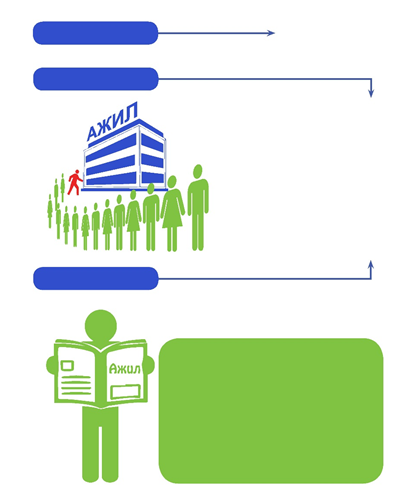 1928
2015.VII
2016.VII
1739
2118
2017.VII
Аймгийн хэмжээнд бүртгэлтэй ажилгүй иргэдийн 57.4 хувийг 15-34 насны залуучууд эзэлж байна.
ХҮН АМ, НИЙГМИЙН ҮЗҮҮЛЭЛТ- Хөдөлмөр
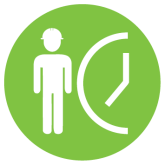 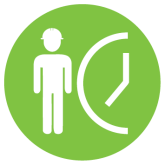 АЖИЛД ЗУУЧЛАГДАН ОРСОН ИРГЭД, жил бүрийн 7 дугаар сарын эцэст
ХӨДӨЛМӨР ЭРХЛЭЛТИЙН БАЙГУУЛЛАГАД ШИНЭЭР БҮРТГҮҮЛСЭН ИРГЭД,  жил бүрийн 7 дугаар сарын эцэст
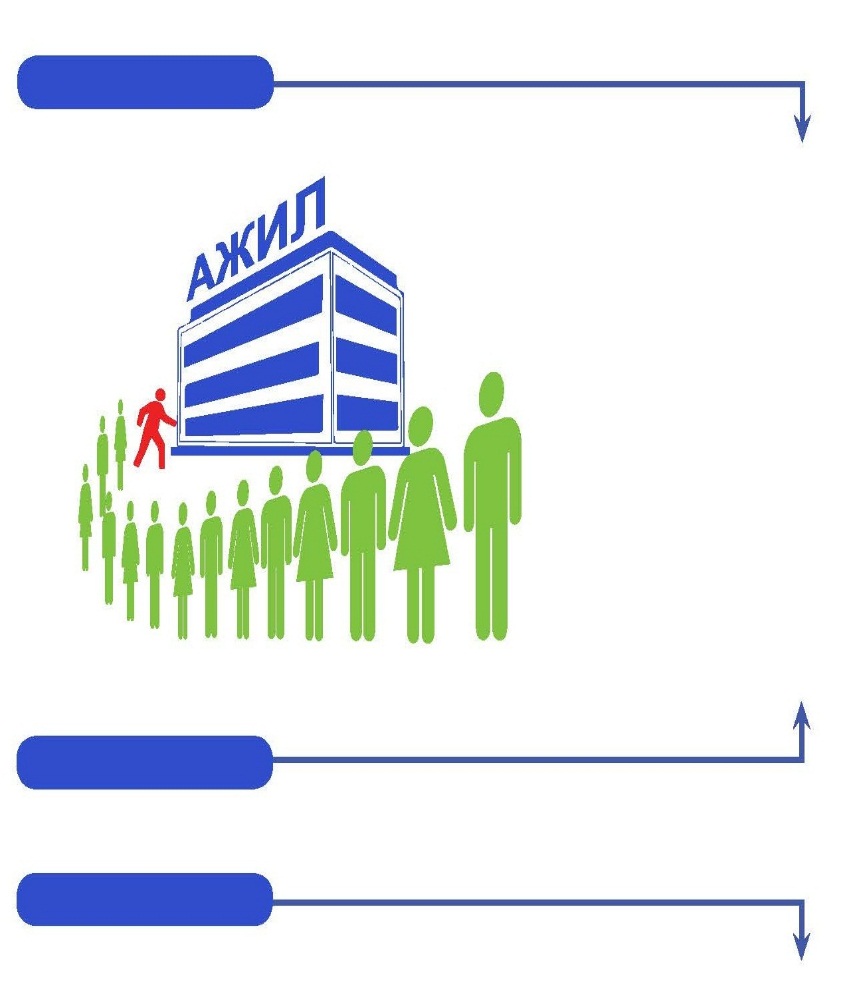 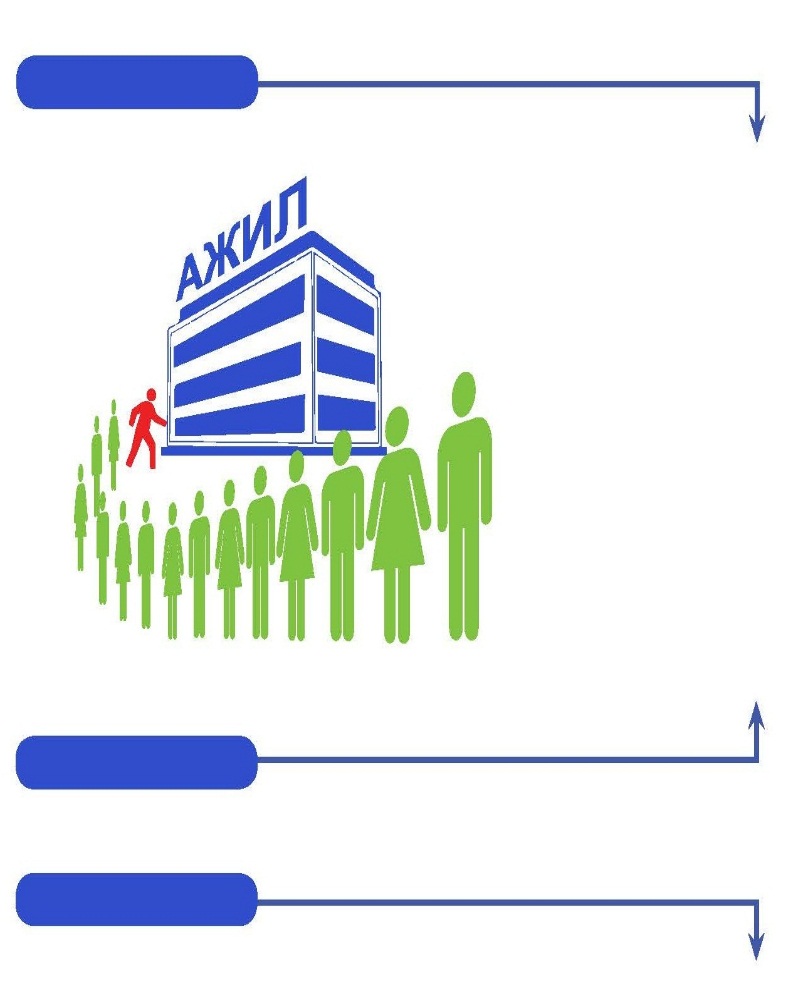 2015  I-VII
2015  I-VII
874
1316
855
756
2016  I-VII
2016  I-VII
2017  I-VII
2017  I-VII
157
525
ХҮН АМ, НИЙГМИЙН ҮЗҮҮЛЭЛТ – Гэмт хэрэг
Аймгийн эхний 7 сард 331 хэрэг бүртгэгдэж, гэмт хэргийн улмаас 23 хүн нас барж, 153 хүн гэмтэж бэртсэн байна. Бүртгэгдсэн гэмт хэргийн тоо өмнөх оны мөн үеэс 25 хэргээр буюу 7.5 хувиар өссөн байна.
Бүртгэгдсэн гэмт хэргийн тоо, жил бүрийн 
эхний 7-р сарын байдлаар, /өссөн дүнгээр/
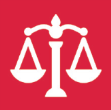 МАКРО ЭДИЙН ЗАСГИЙН ҮЗҮҮЛЭЛТ – Тээвэр, холбоо
Аймгийн Холбооны газрын нийт орлого 199.0 сая төгрөгт хүрсний 21.1 хувийг хүн амаас орсон орлого эзэлж байна. 
	Шуудан тээврийн газар 0.22 мянган зорчигч, Авто тээврийн төв ТӨҮГ 27.2 мянган зорчигч тээвэрлэсэн ба үүний 4.4 хувийг гадаад зорчигч эзэлж, 17455.8 мянган хүн км-ийн зорчигч эргэлтийн ажил гүйцэтгэн 61182.7 мянган төгрөгийн орлоготой ажиллажээ.
Тээсэн зорчигчдын тоо, мянган хүнээр,
жил бүрийн 7 сарын байдлаар
МАКРО ЭДИЙН ЗАСГИЙН ҮЗҮҮЛЭЛТ- Төсөв, санхүү
Орон нутгийн нийт орлого 32972.9 сая төгрөг төлөвлөгдсөнөөс 30972.1 сая төгрөг, үүнээс татварын орлого 9763.2 сая төлөвлөгдсөнөөс гүйцэтгэлээр 9318.3 сая төгрөгт хүрч төлөвлөгөө 444.9 сая төгрөгөөр тасарсан байна.
	Аймгийн төсвийн нийт зарлага 34192.8 сая төгрөг төлөвлөгдсөнөөс 30543.0 сая төгрөгийн гарсан гүйцэтгэлийг бүрэн санхүүжүүлсэн.
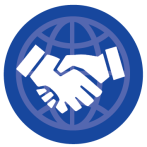 МАКРО ЭДИЙН ЗАСГИЙН ҮЗҮҮЛЭЛТ- Хэрэглээний үнийн индекс
Хэрэглээний үнийн индекс 2017 оны 7 дугаар сард өмнөх сараас 0.1 хувиар буурч, өмнөх оны мөн үеийнхээс 4.7 хувь, жилийн эцсээс 3.8 хувиар өслөө.
Ерөнхий индекс жилийн эцсээс 3.8 хувиар өсөхөд хүнсний бараа, согтууруулах бус ундаа, согтууруулах ундаа, тамхи, мансууруулах бодис, тээвэр, гэр ахуйн тавилга, гэр ахуйн бараа, эм тариа, эмнэлэгийн үйлчилгээ, бусад бараа, үйлчилгээний бүлгийн үнэ тариф 4.5-11.4 хувиар өссөн нь нөлөөлжээ.
ХҮН АМ, НИЙГМИЙН ҮЗҮҮЛЭЛТ – Гэмт хэрэг
Аж үйлдвэрийн нийт бүтээгдэхүүний үйлдвэрлэл 32.3 тэрбум төгрөг болж урьд оны мөн үеийнхээс 0.89 тэрбум төгрөгөөр өссөн бол оны үнээр 32.2 тэрбум төгрөгийн борлуулалт хийсэн нь урьд оны мөн үеийнхээс 1.3 тэрбум төгрөгөөр өссөн гүйцэтгэлтэй байна.
АЖ ҮЙЛДВЭРИЙН НИЙТ БҮТЭЭГДЭХҮҮН ҮЙЛДВЭРЛЭЛТ, сая.төг
ХҮН АМ, НИЙГМИЙН ҮЗҮҮЛЭЛТ – Нийгмийн даатгал, халамж
Нийгмийн даатгалын сангийн орлого 2017 оны эхний 7 сард 12843.8 сая төгрөг, зарлага 26912.5  сая төгрөг болж, өмнөх оны мөн үеийнхээс орлого 1383.6 сая төгрөг буюу 12.2  хувиар, зарлага 1881.1 сая төгрөг буюу 7.5 хувиар өссөн үзүүлэлттэй байна. 
	Нийгмийн даатгалын сангаас тэтгэвэр авагчдын тоо 11282 байгаа нь өмнөх оны мөн үеэс 3.2 хувиар өссөн байна.
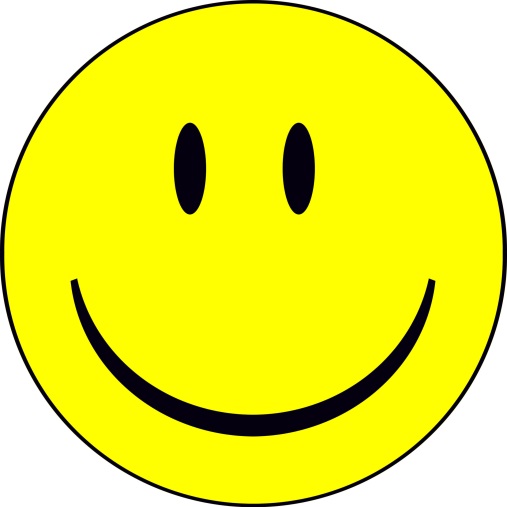 Анхаарал хандуулсанд баярлалаа
Дорнод аймгийн Статистикийн хэлтэс
Вэб хуудас: www.dornod.nso.mn
И-мэйл: dornod@nso.mn
Утас: 7058-4240
12